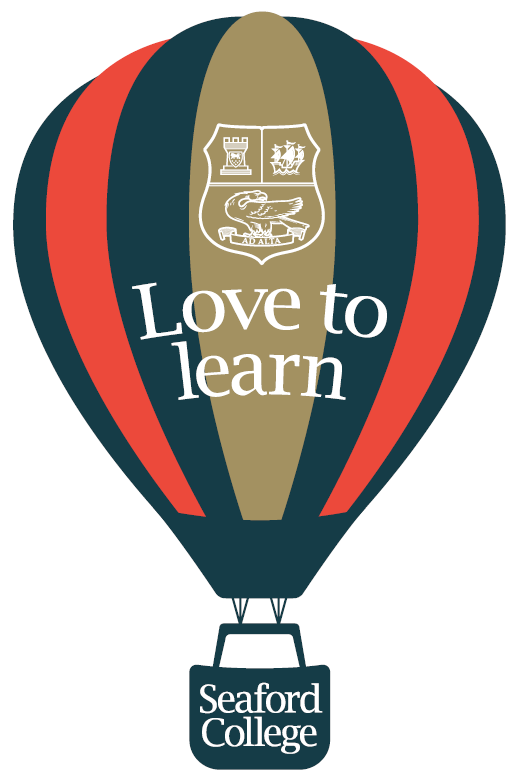 Why do Maths A Level At Seaford
Here are some of the most common degree subjects that typically require A-level Mathematics
Mathematics
  Physics
  Engineering (various types, including mechanical, electrical, civil, etc.)
  Computer Science
 Statistics
  Economics
  Actuarial Science
Degree Choices where A-level Mathematics can make up one of an essential combination of subjects
Biochemistry – some will say Chemistry plus one from
Environmental Science/Studies – Many courses will ask for two from Biology, Chemistry, Mathematics, Physics and Geography.
Psychology – A few courses ask for one from Biology, Chemistry, Mathematics, Physics
Veterinary Science – You should do Chemistry and Biology and one from Mathematics/Physics
Dentistry – Some require Mathematics or Physics.
Physiotherapy – Most courses will consider you with just Biology. However, some also require a second science from Chemistry, Mathematics or Physics.
It's important to note that this is not an exhaustive list, and specific entry requirements can vary between universities and courses. Some universities may offer foundation years or bridging courses for students who do not meet the standard entry requirements, including those who do not have A-level Mathematics.
It's always best to consult the specific entry requirements of the universities and courses you are interested in to get accurate information.
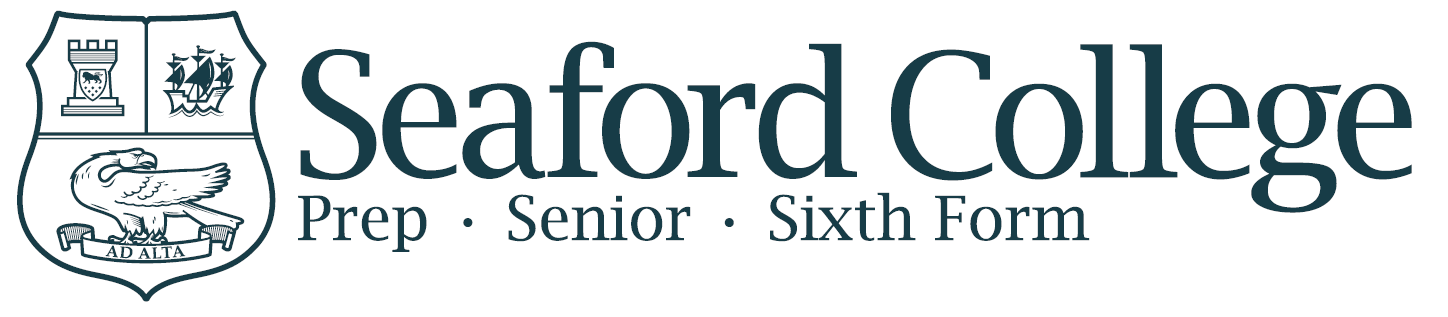 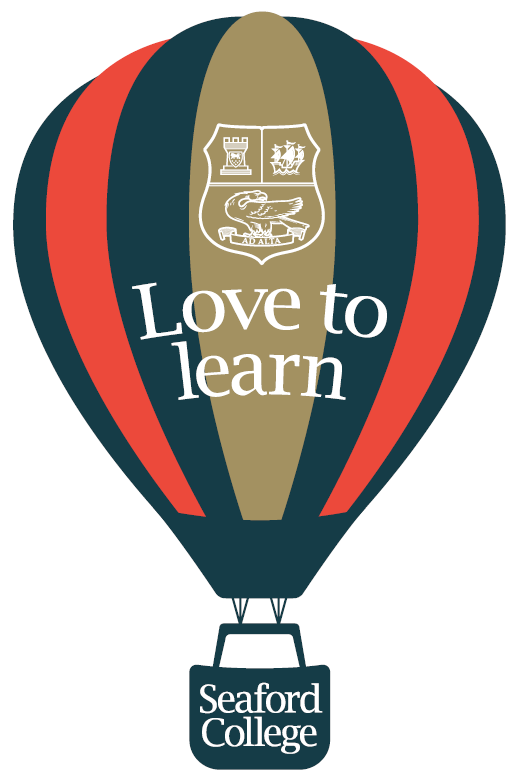 Why do Maths A Level At Seaford
Here are 25 potential career paths that often require A-Level Mathematics:
Actuary
  Accountant
  Architect
  Astronomer
  Banker
  Civil Engineer
  Computer Scientist
  Data Analyst
  Data Scientist
  Economist
  Electrical Engineer
  Financial Analyst
  Investment Banker
Mathematician
  Mechanical Engineer
  Meteorologist
  Operational Researcher
  Physicist
  Quantity Surveyor
  Software Engineer
  Statistician
  Tax Advisor
  Teacher (Maths or Physics)
  University Lecturer (Maths or related field)
  Web Developer
Please note that specific job requirements can vary between employers and industries. While A-Level Mathematics is often a prerequisite, other qualifications, such as a relevant degree or professional certifications, may also be necessary.
If you're considering a career path that requires strong mathematical skills, it's advisable to research specific job requirements and explore potential educational pathways to achieve your goals.
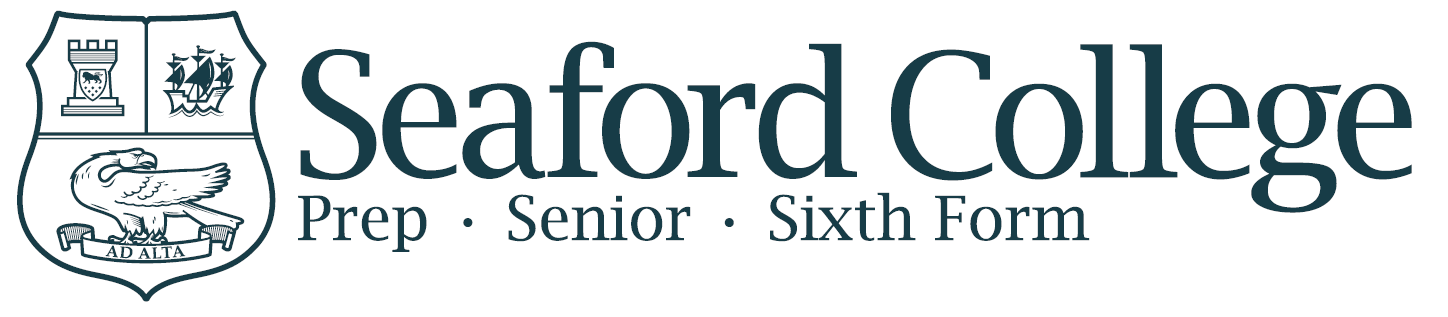 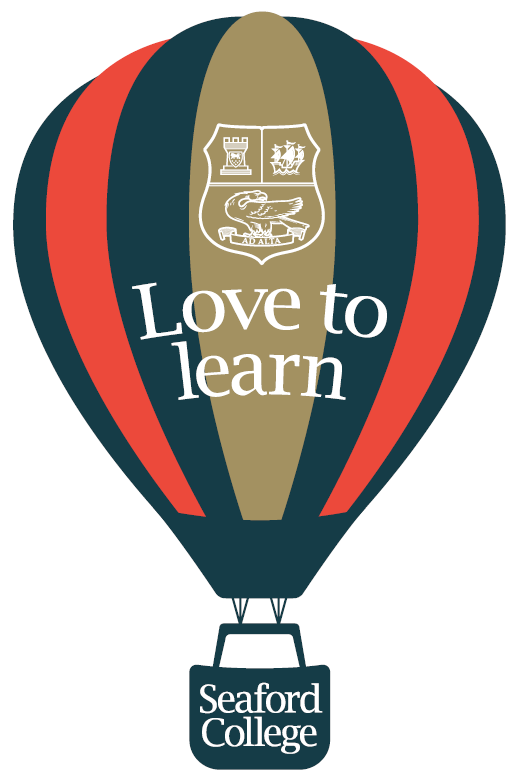 Why do Maths A Level At Seaford
Course overview:
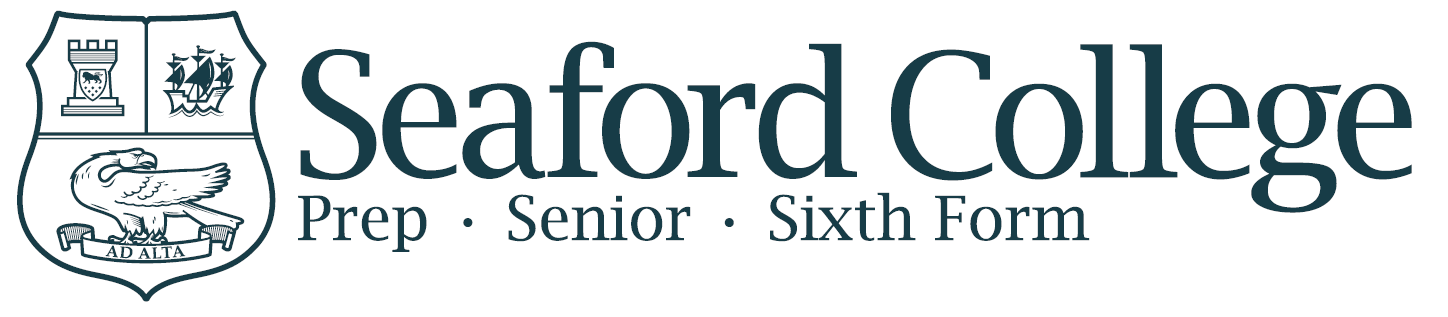 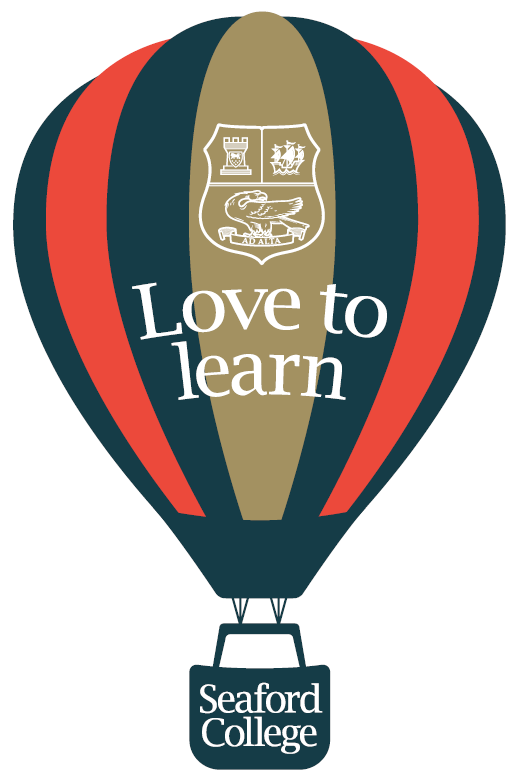 Why do Maths A Level At Seaford
Course requirements:
You need a minimum of grade 7

However…….
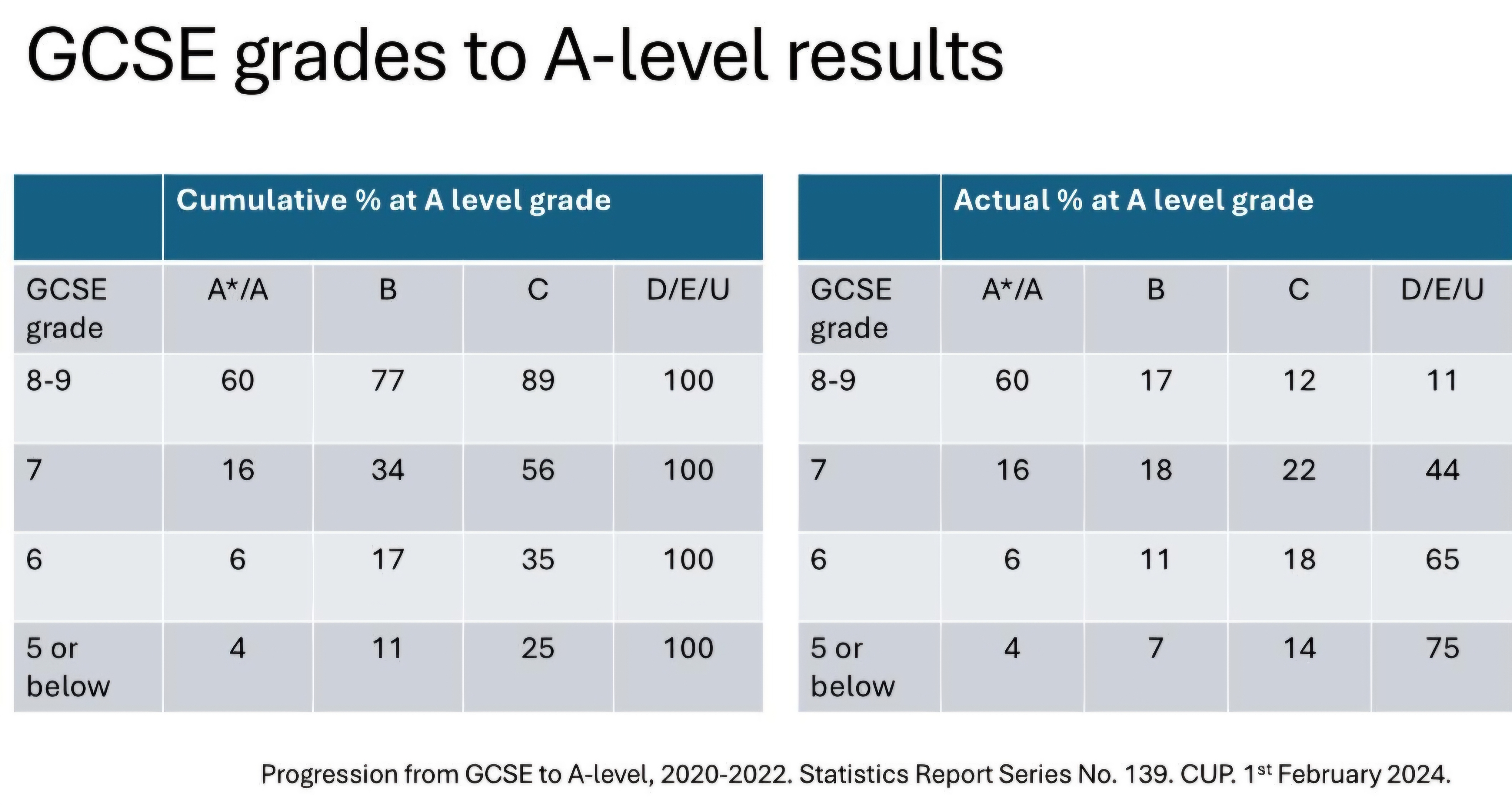 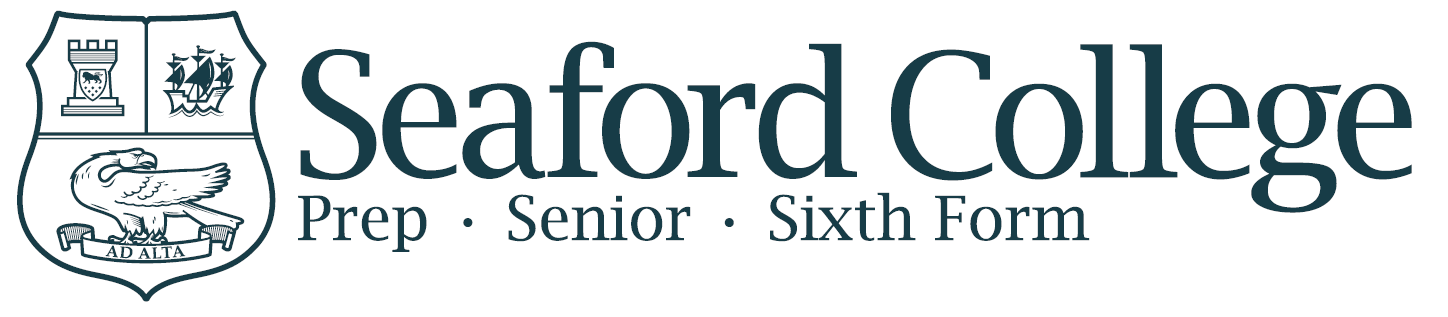 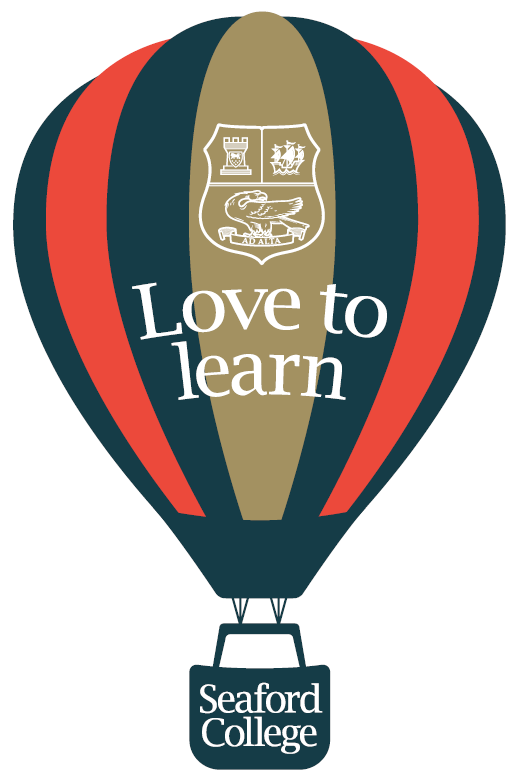 Why do Further Maths A Level At Seaford
A number of degree courses, particularly those in STEM fields, may require or strongly recommend Further Maths A-level. These include: 
  Mathematics: Many universities, especially top institutions, require Further Maths for their Mathematics degrees.
  Engineering: Fields like Aeronautical, Civil, Electrical, and Mechanical Engineering often benefit from the advanced mathematical concepts covered in Further Maths.
 Physics: Further Maths can be advantageous for Physics degrees, especially those focused on theoretical physics.
  Computer Science: While not always strictly required, Further Maths can provide a solid foundation for computer science courses, particularly those involving algorithms and data structures.
  Economics: Some economics programs, especially those with a quantitative focus, may value Further Maths for its statistical and mathematical modelling skills.
  Actuarial Science: This field heavily relies on advanced mathematics, making Further Maths a valuable asset for aspiring actuaries.
You must also be doing Maths A level
You need a minimum of grade 8
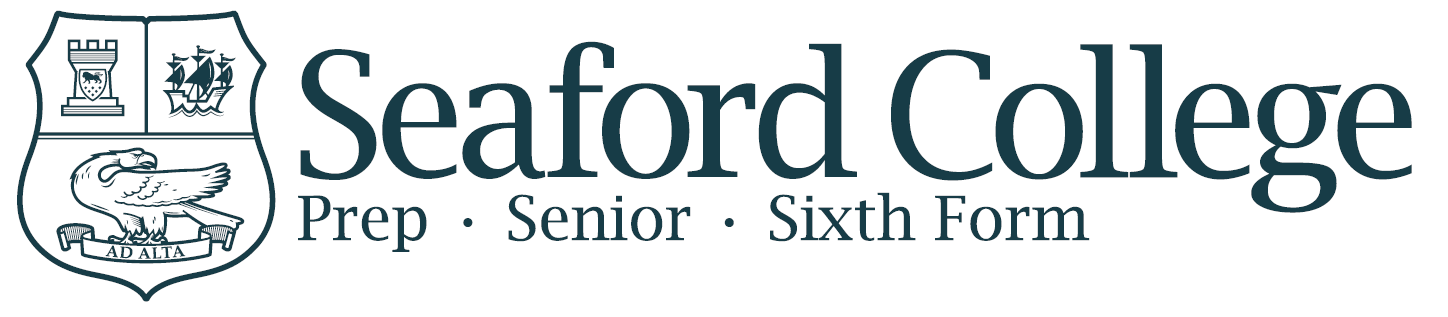 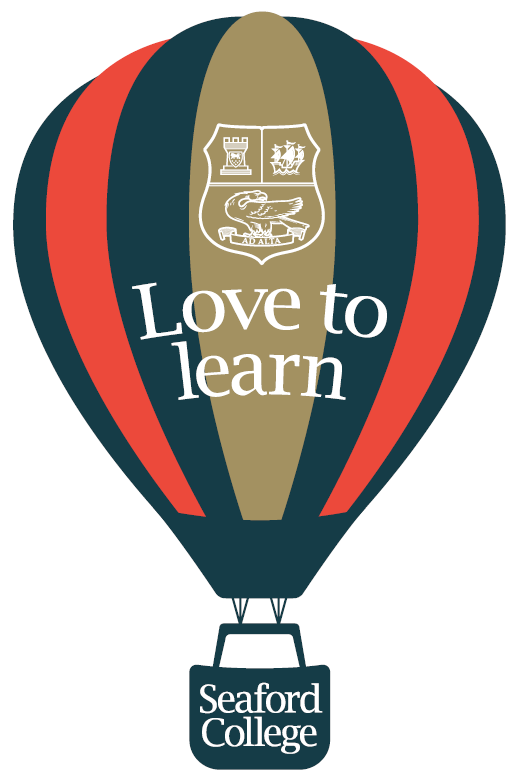 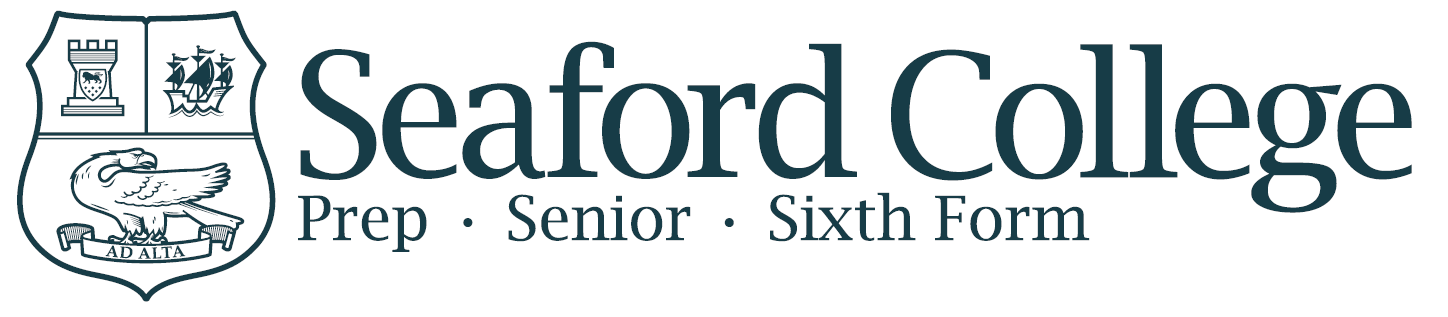